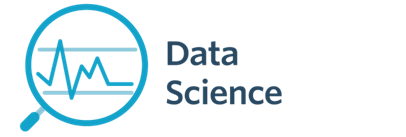 CS 620 / DASC 600
Introduction to Data Science & Analytics
Lecture 7- Text Data Analysis & Inference
Dr. Sampath Jayarathna
Old Dominion University
Credit for some of the slides in this lecture goes to Prof. Ray Mooney at UT Austin
1
Preprocessing (Cleaning) Text
Cleaning text is really hard, problem specific, and full of tradeoffs.
Remember, simple is better.
Simpler text data, simpler models, smaller vocabularies. You can always make things more complex later to see if it results in better model.
Hopefully, you can see that getting truly clean text is impossible, that we are really doing the best we can based on the time, resources, and knowledge we have.
2
Common Preprocessing Steps
Break into tokens (keywords) on whitespace.
Strip unwanted characters/markup  (e.g. HTML tags, punctuation, numbers, etc.).
Remove common stopwords (e.g. a, the, it, etc.).
Stem tokens to “root” words 
Detect common word/phrases (possibly using a domain specific dictionary).
WordNet
Build inverted index (keyword  list of docs containing it).
3
Install NLTK
The Natural Language Toolkit, or NLTK for short, is a Python library written for working and modeling text.
It provides good tools for loading and cleaning text that we can use to get our data ready for working with machine learning and deep learning algorithms.
There are few ways to do this, such as from within a script:
import nltk
nltk.download()
from the command line (anaconda prompt)
                     python -m nltk.downloader all
4
Tokenize
NLTK provides a function called word_tokenize() for splitting strings into tokens.
It splits tokens based on white space and punctuation. For example, commas and periods are taken as separate tokens. Contractions are split apart (e.g. “What’s” becomes “What” “‘s“). Quotes are kept, and so on.
from nltk.tokenize import word_tokenize

sample_text = """Success? I don’t know what that word means. I’m happy. But success, that goes back to what in somebody’s eyes success means. For me, success is inner peace. That’s a good day for me.
"""
tokens = word_tokenize(sample_text)
print(tokens)
5
Normalizing Case
It is common to convert all words to one case.
This means that the vocabulary will shrink in size, but some distinctions are lost (e.g. “Apple” the company vs “apple” the fruit is a commonly used example).
We can convert all words to lowercase by calling the lower() function on each word.
tokens = [word.lower() for word in tokens]
print(tokens)

['success', 'i', 'don', 't', 'know', 'what', 'that', 'word', 'means', 'i', 'm', 'happy', 'but', 'success', 'that', 'goes', 'back', 'to', 'what', 'in', 'somebody', 's', 'eyes', 'success', 'means', 'for', 'me', 'success', 'is', 'inner', 'peace', 'that', 's', 'a', 'good', 'day', 'for', 'me']
6
Filter out Punctuations
Running the previous code, we can see that punctuation are now tokens that we could then decide to specifically filter out.
This can be done by iterating over all tokens and only keeping those tokens that are all alphabetic. Python has the function isalpha() that can be used.
tokens = [word for word in tokens if word.isalpha()]
print(tokens)

['Success', 'I', 'don', 't', 'know', 'what', 'that', 'word', 'means', 'I', 'm', 'happy', 'But', 'success', 'that', 'goes', 'back', 'to', 'what', 'in', 'somebody', 's', 'eyes', 'success', 'means', 'For', 'me', 'success', 'is', 'inner', 'peace', 'That', 's', 'a', 'good', 'day', 'for', 'me']
7
Filter out Stopwords
Stop words are those words that do not contribute to the deeper meaning of the phrase.
They are the most common words such as: “the“, “a“, and “is“.
NLTK provides a list of commonly agreed upon stop words for a variety of languages, such as English.
from nltk.corpus import stopwords
stop_words = stopwords.words('english')
words = [w for w in tokens if not w in stop_words]
print(words)

['Success', 'I', 'know', 'word', 'means', 'I', 'happy', 'But', 'success', 'goes', 'back', 'somebody', 'eyes', 'success', 'means', 'For', 'success', 'inner', 'peace', 'That', 'good', 'day']
8
Stemming
Stemming refers to the process of reducing each word to its root or base.
For example “fishing,” “fished,” “fisher” all reduce to the stem “fish.”
There are many stemming algorithms, although a popular and long-standing method is the Porter Stemming algorithm.
from nltk.stem.porter import PorterStemmer
porter = PorterStemmer()
stemmed = [porter.stem(word) for word in words]
print(stemmed)
9
[Speaker Notes: Porter, Lancaster, Snowball
Lemmatization: produce-> producing, product….. Stem: produc]
Activity 13
Download the metamorphosis.txt file or load it to your python module. 
https://www.cs.odu.edu/~sampath/courses/f19/cs620/files/data/metamorphosis.txt  

Create a small pipeline of text preparation including the following steps for the given file
Load the raw text.
Split into tokens.
Convert to lowercase.
Filter out tokens that are not alphabetic.
Filter out tokens that are stop words.
Display the first 100 terms of the file after preprocessing. 
Stem the tokens using Porter's Stemmer
[Speaker Notes: file = open('metamorphosis.txt')
sample_text = file.read()]
Retrieval Models
A retrieval model specifies the details of:
Document representation
Query representation
Retrieval function
Determines a notion of relevance to the user.
11
Classes of Retrieval Models
Boolean models  
Vector space models (statistical/algebraic) 
Latent Semantic Indexing
Probabilistic models
Basic probabilistic model
Bayesian inference networks
Language models
12
Types of Retrieval Models:Exact Match vs. Best Match Retrieval
Exact Match (Boolean models)
Query specifies precise retrieval criteria
Every document either matches or fails to match query
Result is a set of documents
Usually in no particular order

Best Match (Vector Space models, Probabilistic models)
Query describes retrieval criteria for desired documents
Every document matches a query to some degree
Result is a ranked list of documents, “best” first
13
Boolean Model
A document is represented as a set of keywords.
Queries are Boolean expressions of keywords, connected by AND, OR, and NOT, including the use of brackets to indicate scope.
[[Rio & Brazil] | [Hilo & Hawaii]] & hotel & !Hilton]
Output: Document is relevant or not. No partial matches or ranking.
14
Search with Boolean query
Boolean query
E.g., “obama” AND “healthcare” NOT “news”
Procedures
Lookup query term in the dictionary
Retrieve the posting lists
Operation
AND: intersect the posting lists
OR: union the posting list
NOT: diff the posting list
15
Sec. 1.2
Indexer steps: Token sequence
Sequence of (Modified token, Document ID) pairs.
Doc 1
Doc 2
I did enact Julius
Caesar I was killed 
i’ the Capitol; 
Brutus killed me.
So let it be with
Caesar. The noble
Brutus hath told you
Caesar was ambitious
16
Sec. 1.2
Indexer steps: Dictionary & Postings
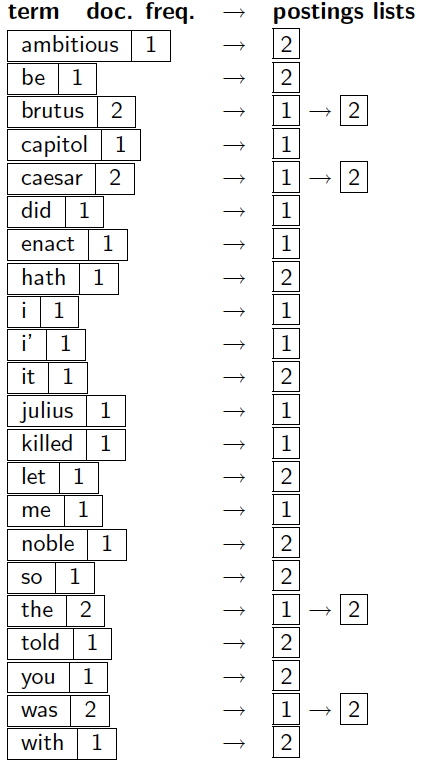 Multiple term entries in a single document are merged.
Split into Dictionary and Postings
Doc. frequency information is added.
Why frequency?
Will discuss later.
17
2
4
8
16
32
64
1
2
3
5
8
13
21
Search with Boolean query
Example: AND operation
scan the postings
128
Term1
34
Term2
18
Inverted Index
Text preprocessing, tokenizing and filtering of stopwords are included in scikit-learn, a high level component that is able to build a dictionary of features and transform documents to feature vectors:
from sklearn.feature_extraction.text import CountVectorizer
from pandas import DataFrame

documents = (
"""I did enact Julius Caesar I was killed i’ the Capitol; Brutus killed me.
""",
"""So let it be with Caesar. The noble Brutus hath told you Caesar was ambitious
""")

vect = CountVectorizer()
inverted_index = vect.fit_transform(documents) # fit calculates the mean and stdev and transform them to rescale
df = DataFrame(inverted_index.A, columns=vect.get_feature_names(), index=['doc1', 'doc2'])
print(df.T)
19
Boolean Retrieval Model
Popular retrieval model because:
Easy to understand for simple queries.
Clean formalism.
Reasonably efficient implementations possible for normal queries.
20
Vector space model
Represent both doc and query by concept vectors
Each concept defines one dimension
K concepts define a high-dimensional space
Measure relevance 	
Distance between the query vector and document vector in this concept space
21
Vector Space Retrieval Model: Introduction
How are documents represented in the binary vector model?
		          Term1    Term2     Term3      Term4	…     Termn
	Doc1		1	0	0	1	…	1
	Doc2		0	1	1	0	…	0
	Doc3		1	0	1	0	…	0
	   :		:	:	:	:	  :	:
A document is represented as a vector of binary values
One dimension per term in the corpus vocabulary
An unstructured query can also be represented as a vector
	Query		0	0	1	0	…	1
22
Basis vectors
for 2 dimensions
Basis vectors
for 3 dimensions
Vector Space Representation: Linear Algebra
Formally, a vector space is defined by a set of linearly independent basis vectors.
Basis vectors:
correspond to the dimensions or directions in the vector space;
determine what can be described in the vector space; and
must be orthogonal, or linearly independent, i.e. a value along one dimension implies nothing about a value along another.
23
Finance
D2
D4
D3
Sports
Query
D5
D1
Education
VS Model: an illustration
Which document is closer to the query?
24
What the VS model doesn’t say
How to define/select the “basic concept”
Concepts are assumed to be orthogonal
How to assign weights
Weight in query indicates importance of the concept
Weight in doc indicates how well the concept characterizes the doc
How to define the similarity/distance measure
25
T3
5
D1 = (2T1, 3T2 , 5T3 )
Q = (0T1 , 0T2 , 2T3 )
2
3
T1
D2 = (3T1 , 7T2 ,  T3 )
7
T2
Graphic Representation
Example:
D1 = 2T1 , 3T2 , 5T3
D2 = 3T1 , 7T2 ,   T3
Q = 0T1 , 0T2 ,  2T3
Is D1 or D2 more similar to Q?
How to measure the degree of similarity? Distance? Angle? Projection?
26
T1   T2    ….      Tt
D1    w11  w21   …      wt1
D2    w12  w22   …      wt2
 :       :      :               :
 :       :      :               :
Dn    w1n  w2n   …      wtn
Document Collection
A collection of n documents can be represented in the vector space model by a term-document matrix.
An entry in the matrix corresponds to the “weight” of a term in the document; zero means the term has no significance in the document or it simply doesn’t exist in the document.
27
How to assign weights?
Important!
Why?
Query side: not all terms are equally important
Doc side: some terms carry more information about the content
How? 
Two basic heuristics
TF (Term Frequency) = Within-doc-frequency
IDF (Inverse Document Frequency)
28
Term Weights: Term Frequency
More frequent terms in a document are more important, i.e. more indicative of the topic.
        fij = frequency of term i in document j 

Raw TF is inaccurate
Document length variation
“Repeated occurrences” are less informative than the “first occurrence”
Relevance does not increase proportionally with number of term occurrence
May want to normalize term frequency (tf)  by dividing by the frequency of the most common term in the document:
        tfij =  fij  / maxi{fij}
29
Term Weights: Inverse Document Frequency
Non-linear scaling
Total number of docs in collection
30
Why document frequency
Table 1. Example total term frequency v.s. document frequency in Reuters-RCV1 collection.
31
TF-IDF weighting
32
Activity 14
Given a document X containing terms A,B,C with given frequencies:
    A(3), B(2), C(1)
Assume collection contains 10,000 documents and 
document frequencies of these terms are:
    A(50), B(1300), C(250)

Calculate the tfidf of each term A,B and C in this document. 

Answer:
                               A                B                C
Document X          7.6              2.0              1.8
[Speaker Notes: Log(Y) of base 2 = log(y)/log(2)]
Query Vector
Query vector is typically treated as a document and also tf-idf weighted.
Alternative is for the user to supply weights for the given query terms.
34
Similarity Measure
A similarity measure is a function that computes the degree of similarity between two vectors.

Using a similarity measure between the query and each document:
35
Finance
D2
D4
D3
Sports
Query
D5
D1
Education
How to define a good similarity measure?
Euclidean distance?
TF-IDF space
36
How to define a good similarity measure?
37
Cosine similarity
TF-IDF space
Finance
D2
D1
Query
Sports
38
t3
1
D1
Q
2
t1
t2
D2
Cosine Similarity Measure
Cosine similarity measures the cosine of the angle between two vectors.
Inner product normalized by the vector lengths.
CosSim(dj, q) =
D1 = 2T1 , 3T2 , 5T3     CosSim(D1 , Q) = (0+0+10) / (4+9+25)(0+0+4) = 0.81
D2 = 3T1 , 7T2 , 1T3     CosSim(D2 , Q) =  (0+0+2) / (9+49+1)(0+0+4) = 0.13
 Q = 0T1 , 0T2 , 2T3
39
Vector Space Model using scikit-learn
This code will explain the generation of a term-document matrix out of 4 documents using the machine learning python library, scikit-learn and then compare it with a query in a same vector space using cosine similarity.
from sklearn.feature_extraction.text import TfidfVectorizer
from sklearn.metrics.pairwise import cosine_similarity
documents = (
"The sky is blue",
"The sun is bright",
"The sun in the sky is bright",
"We can see the shining sun, the bright sun"
)

query = ("the bright sun")
tfidf_vectorizer = TfidfVectorizer()
tfidf_matrix = tfidf_vectorizer.fit_transform(documents)
query_matrix = tfidf_vectorizer.transform([query])
print(cosine_similarity(query_matrix, tfidf_matrix))
40
[Speaker Notes: print(cosine_similarity(tfidf_matrix[0:1], tfidf_matrix))
To compare a document from tfidf matrix with all the other documents]
Comments on Vector Space Models
Empirically effective!  
Intuitive
Easy to implement
Well-studied/Mostly evaluated
Warning: Many variants of TF-IDF!
41